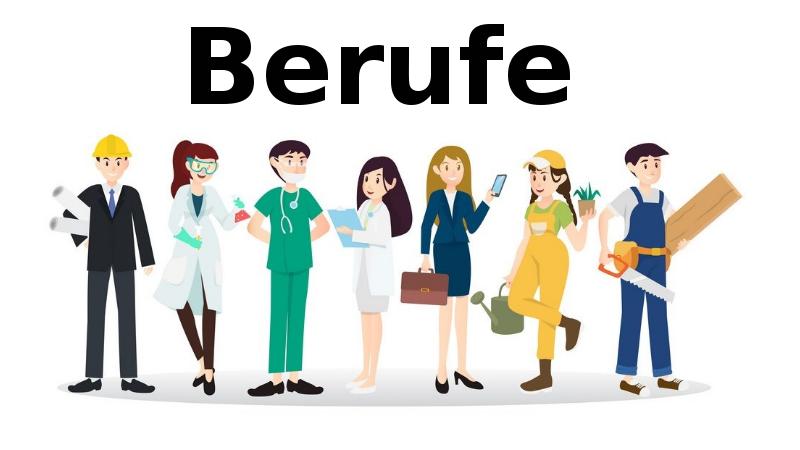 Интерактивный тренажёр по немецкому языку 
для начальной школы
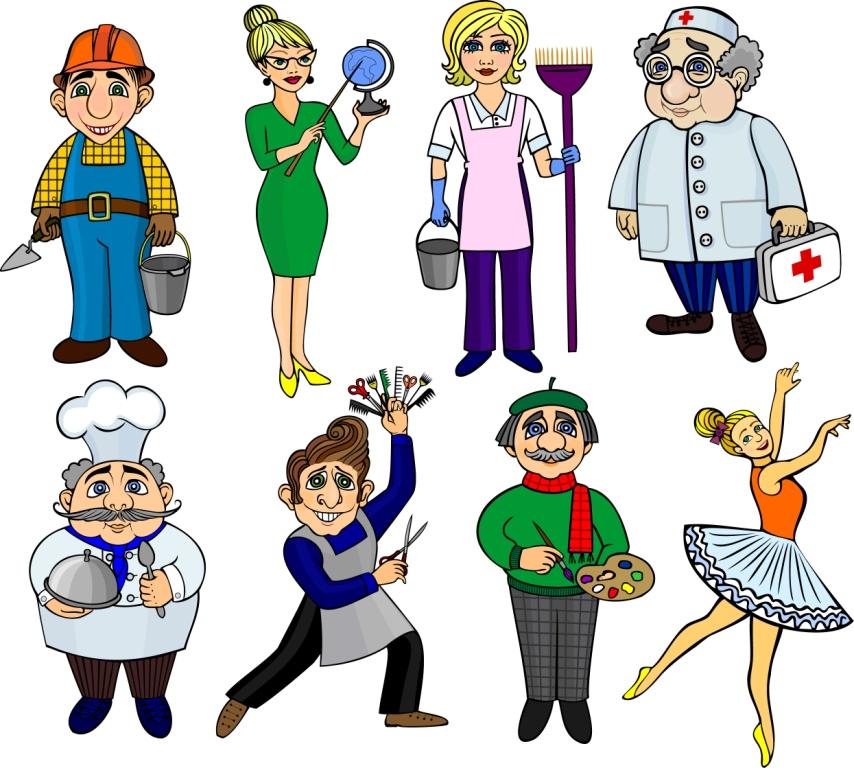 Was sind Sie  von Beruf?
Was sind Sie von Beruf?
Maler
Pilot
Gärtner
Verkäuferin
Lehrerin
Ärztin
Ich
bin
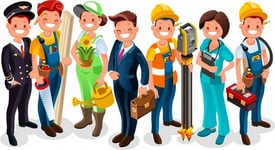 Ist die Frau Bäckerin?
Ja, die  Frau ist Bäckerin.
Nein, die Frau ist keine Bäckerin. /Sie ist Köchin.
Ist der Mann Verkäufer?
Ja, der Mann ist Verkäufer.
Nein, der Mann ist kein    Verkäufer. /Er ist  Taxifahrer.
Was ist er von Beruf?
Ist der Mann  Fischer?
Nein, der Mann ist kein Fischer. /Er  ist Gärtner.
Was ist er von Beruf?
Ist der Mann  Pilot?
Nein, der Mann ist kein Pilot. /Er  ist Fotograf.
Was ist sie von Beruf?
Ist die Frau  Malerin?
Nein, die Frau ist keine Malerin. /Sie  ist Lehrerin  .
Was ist er von Beruf?
Ist der Mann  Koch von Beruf?
Nein, der Mann ist kein Koch. /Er  ist Bäcker.
Ist die Frau Kosmetikerin?
Ja, die  Frau ist Kosmetikerin.
Nein, die Frau ist keine Kosmetikerin. /Sie ist Ärztin.
Was ist sie von Beruf?
Ist die Frau  Sängerin?
Nein, die Frau ist keine Sängerin. /Sie  ist Tänzerin  .
Was ist sie von Beruf?
Ist die Frau  Erzieherin?
Nein, die Frau ist keine Erzieherin. /Sie  ist Frisörin .
Wo arbeiten diese Menschen?
1. Der Lehrer 
2. Der Arbeiter 
3. Die Verkäuferin 
4. Der Apotheker 
5. Der Arzt 
6. Der Zoodirektor 
7. Der Elektriker
8. Der Clown
auf der Baustelle 
im Zoo 
in der Schule 
in der Apotheke
in der Fabrik 
im Zirkus 
im Geschäft 
in der Klinik
Ссылки на использованные ресурсы:
https://yandex.by/images/search?from=tabbar&text=картинки для детей профессии
ttps://yandex.by/images/search?text=картинки для детей таксист&from
https://yandex.by/images/search?text=картинки для детей учитель &from=tabbar&pos
ttps://yandex.by/images/search?from=tabbar&text=картинки для детей профессии пекарь&pos=18&img_